Safeguarding Adult ReviewLearning from the Bernadette SAR.
Independent Reviewer and Chair---Chris Hogben.
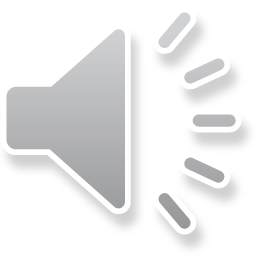 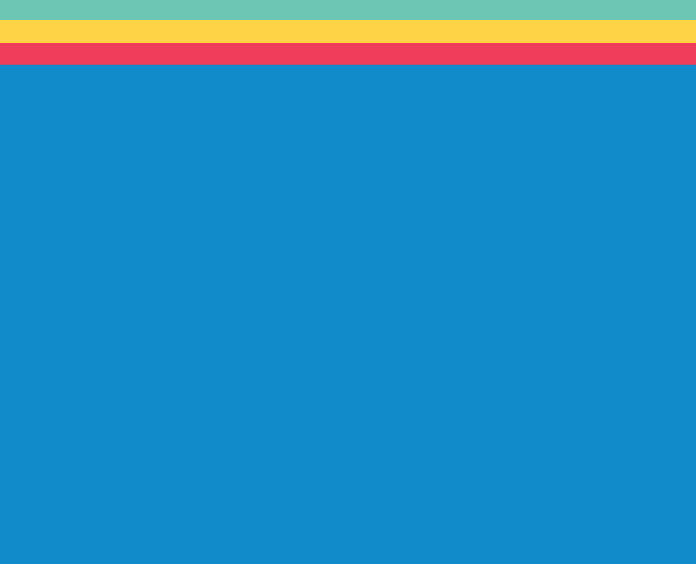 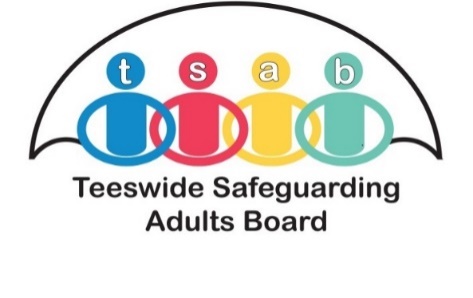 Bernadette
Bernadette was 32 years old at the time of her death, she lived at home with her partner.
The Ambulance service were called to Bernadette’s home and found her deceased.
Bernadette was known to multiple services in the years prior to her death.
Bernadette had a history of drug and alcohol abuse, she suffered from depression and had diabetes. 
Bernadette had been identified as a victim of domestic abuse prior to the period subject to the review.
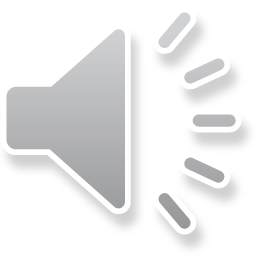 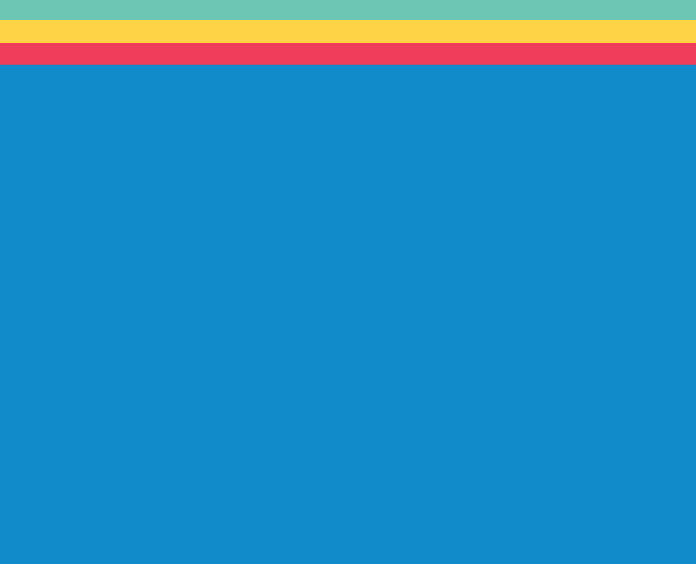 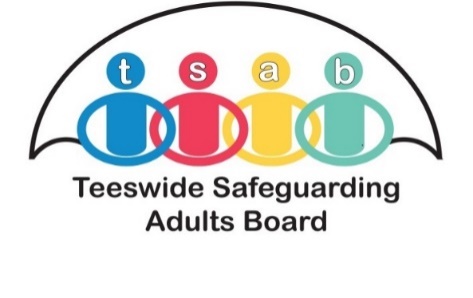 Background.
Bernadette was the fifth of eight children, she found school hard, struggling with reading and writing.
She met her partner when she was just 15 years old and had two children whilst still very young.
Bernadette was unable to care for the children who were placed with their paternal grandparents.
Bernadette had extensive contact with the Police both as a victim and as an offender. The Police record her as a victim for 33 crime allegations during both her childhood and adult life. 
Bernadette was the victim of sexual assaults as a child, including allegations of rape when just 16 years old.
Substance abuse was a long term issue for her, she was on a methadone programme prior to and throughout the period of the review.
Bernadette was identified as a victim of domestic abuse by services and was considered at MARAC in both 2018 and 2019.
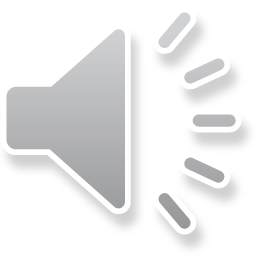 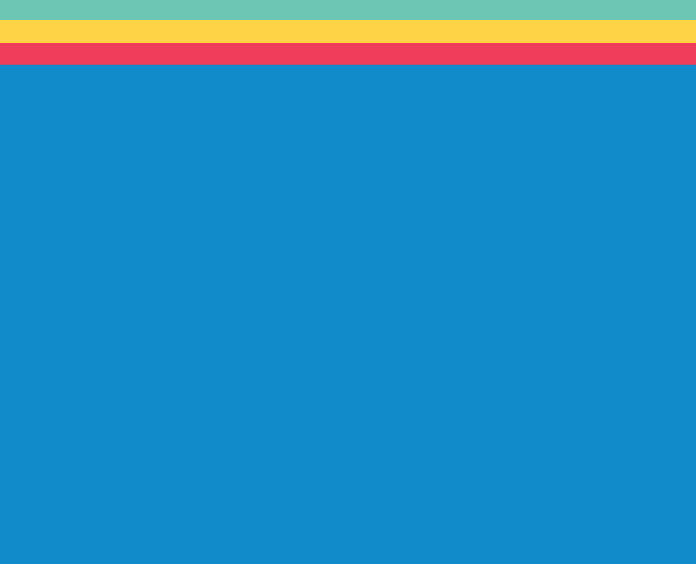 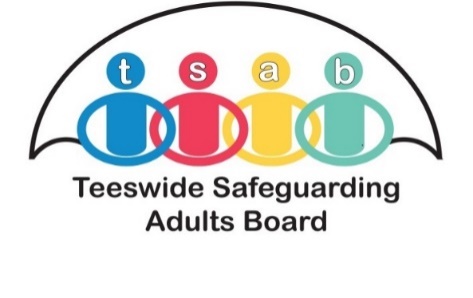 What issues was Bernadette faced with?
Please pause the presentation and consider what Bernadette’s life was like and the issues she faced.
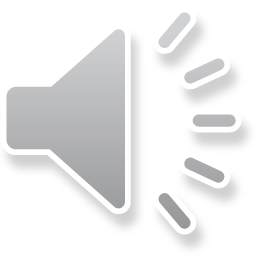 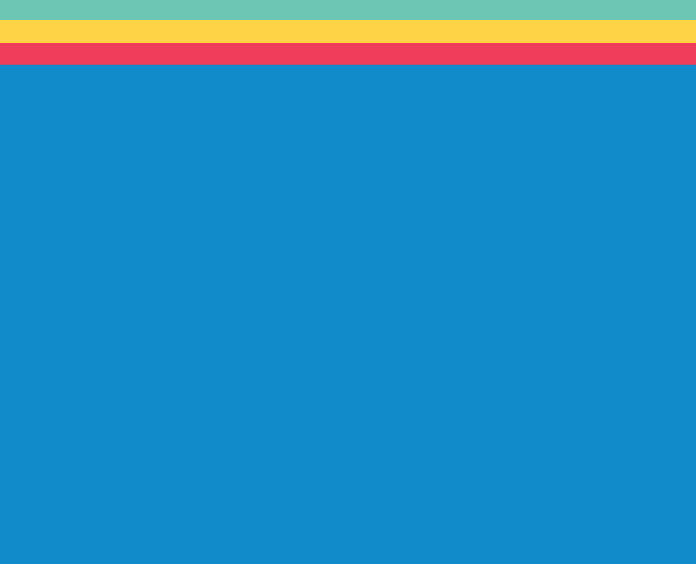 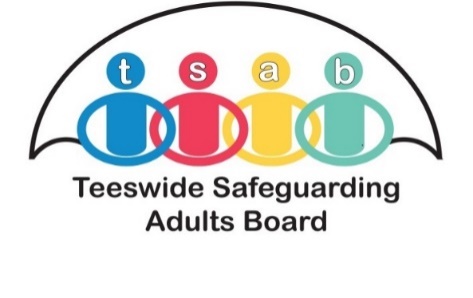 Practitioner Workshop Themes.
Barriers to engagement.
Substance misuse.
Professional curiosity.
Multi-agency working/safeguarding.
Domestic abuse.
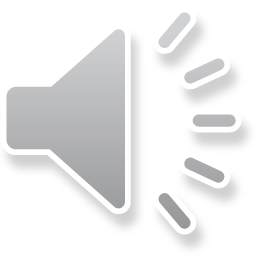 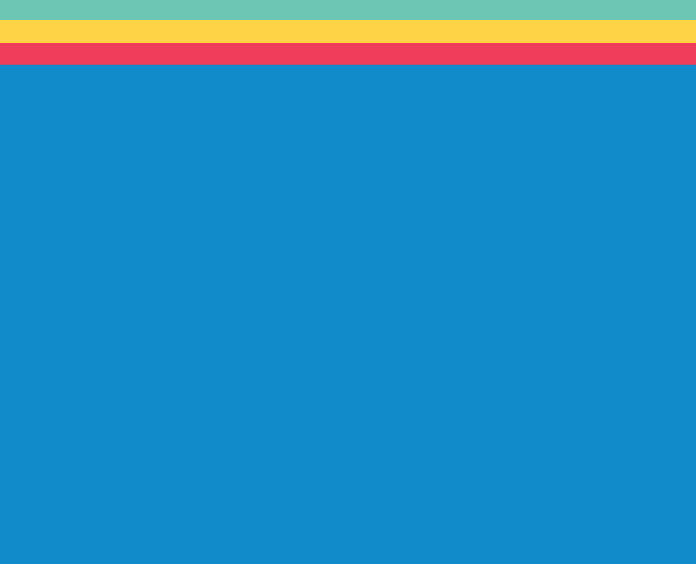 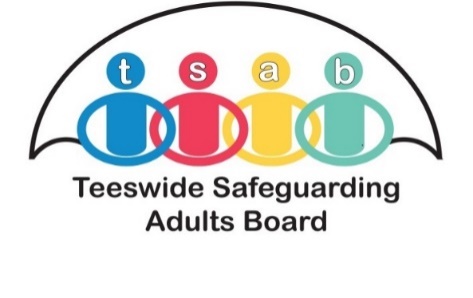 Overcoming barriers to engagement.
Bernadette was unable to engage with services and often provided inaccurate or misleading information to practitioners.
Support was regularly declined and consent to share denied.
She had a controlling partner and exhibited compulsive behaviours.
 Understanding the individual’s lived experience and past trauma.
Assertive outreach.
Mental capacity.
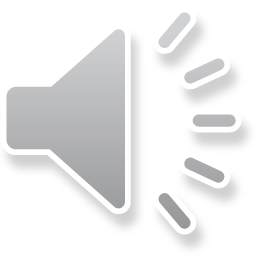 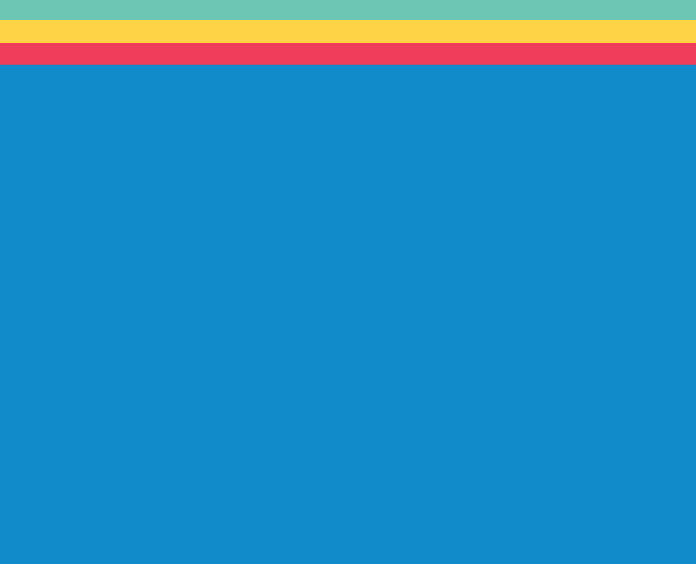 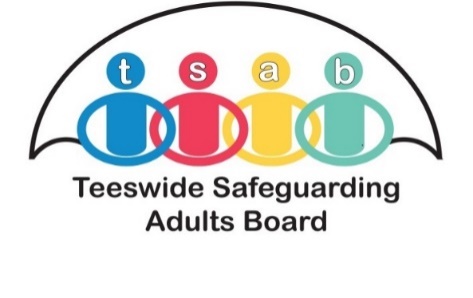 Managing substance misuse.
Substance misuse is a compulsive behaviour and can impact on a service user’s decision making.
Substance misuse and self neglect are commonly found together.
Do you have the skills and confidence to identify and discuss this with service users?
Do you understand the resources available to support you in dealing with substance misuse and the referral pathways to use?
The use of assertive outreach in the most challenging cases is seen as good practice.
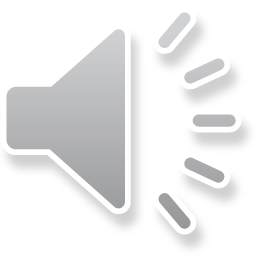 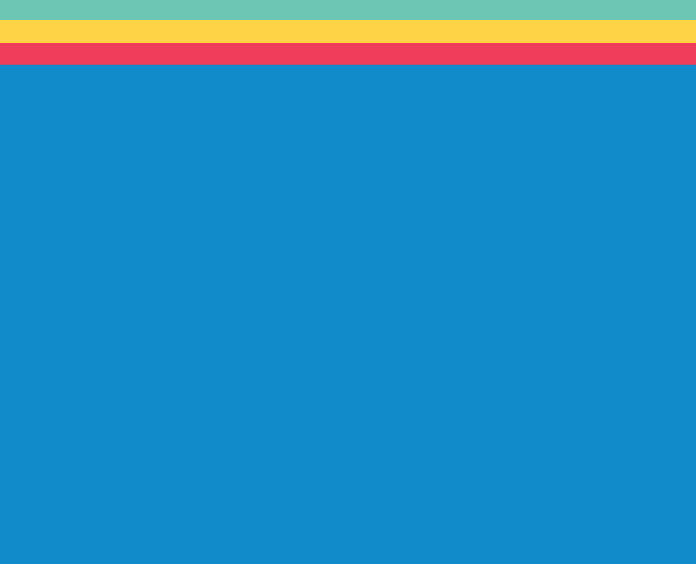 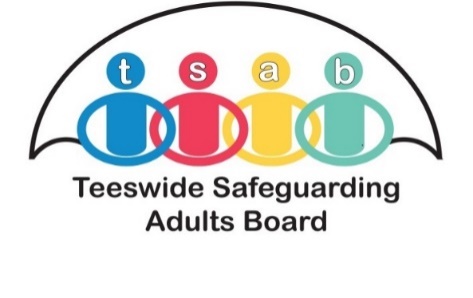 Professional curiosity
As practitioners, we need to be careful about making assumptions or accepting information at face value.
Seeking information from all potential sources of information.
Understanding the impact of compulsive behaviours or other influences.
Understanding controlling and coercive relationships
Asking questions in a sensitive, supportive and non confrontational manner, avoiding closed questions where possible.
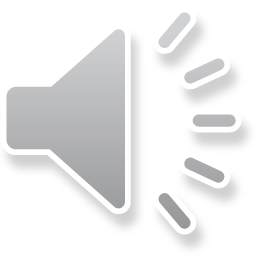 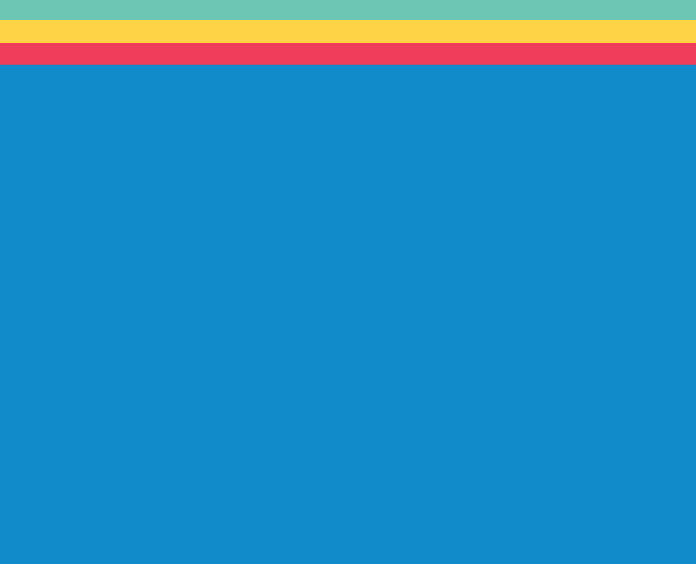 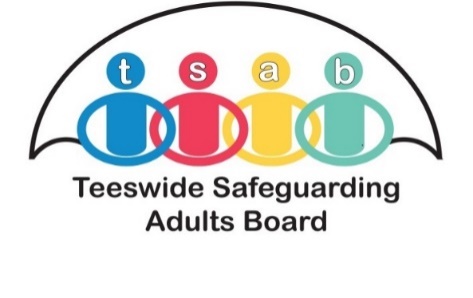 Multi-agency working.
Working together effectively is the best way that we can safeguard adults at risk.
Sharing information is key to understanding the holistic picture around the individual and to utilising the resources of partner agencies.
The defensive culture around information sharing needs to change, we need to understand when we can share and be pro-active in doing so.
Are you confident in sharing without consent?
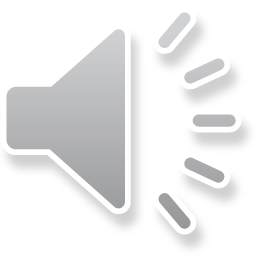 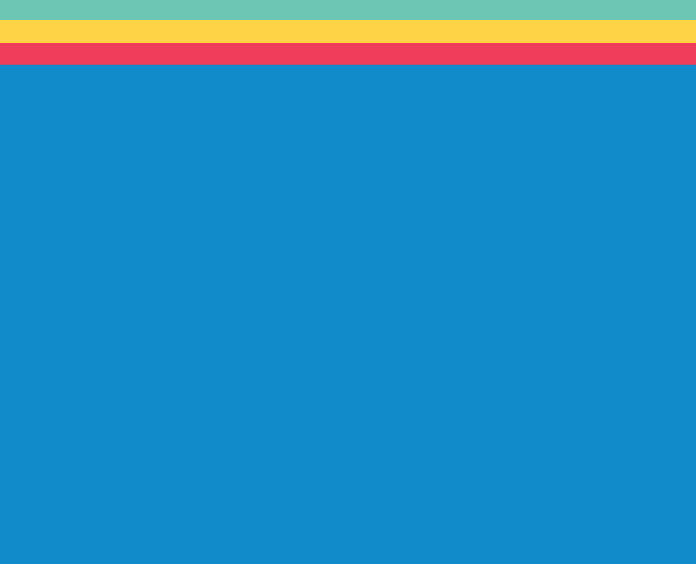 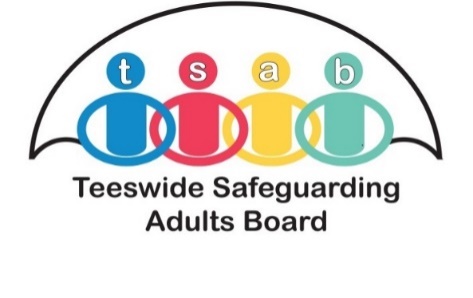 Identifying and referring domestic abuse.
Practitioners need to understand the dynamics of domestic abuse.
Controlling and coercive behaviour.
Professor Jane Monkton Smith, (In Control).
Routine and targeted enquiries.
The DASH risk assessment.
Would you recognise the signs and understand the referral pathway?
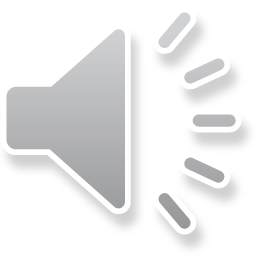 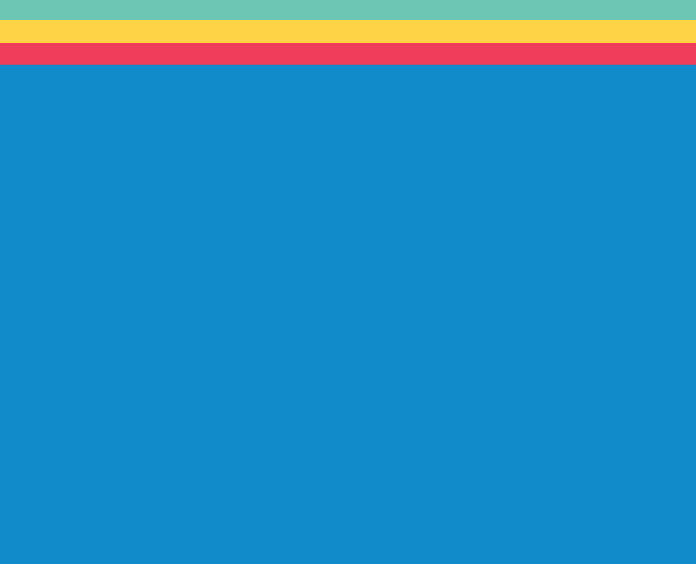 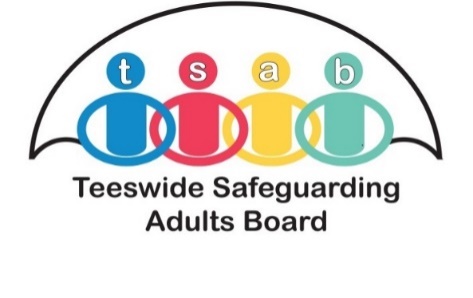 Recommendations.
The SAR developed eight questions for the Board rather than presenting a series of specific recommendations for action. The questions, and the evidence supporting them, start at page 27 of the report. Please take the opportunity to read them and reflect on how they might apply to your role.
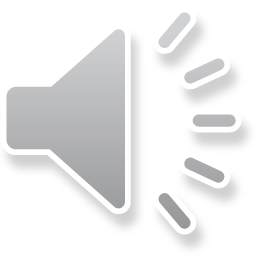 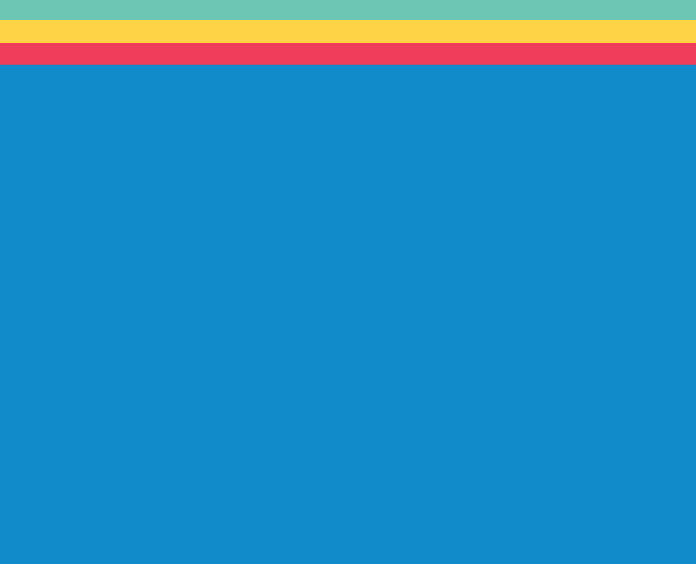 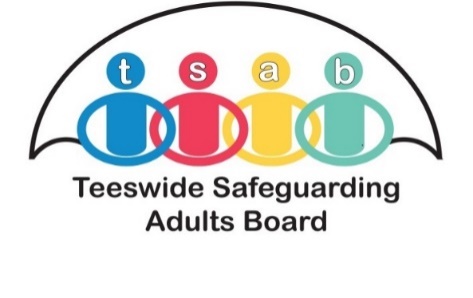 Next Steps.
Read the briefing.
Read the full report.
Discuss in supervision/team meetings.
Challenge yourself.
Use the review as a case study.
Compare themes with your current caseload.
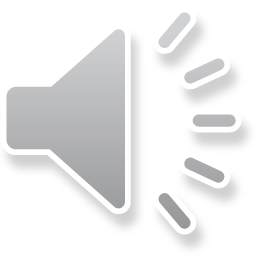 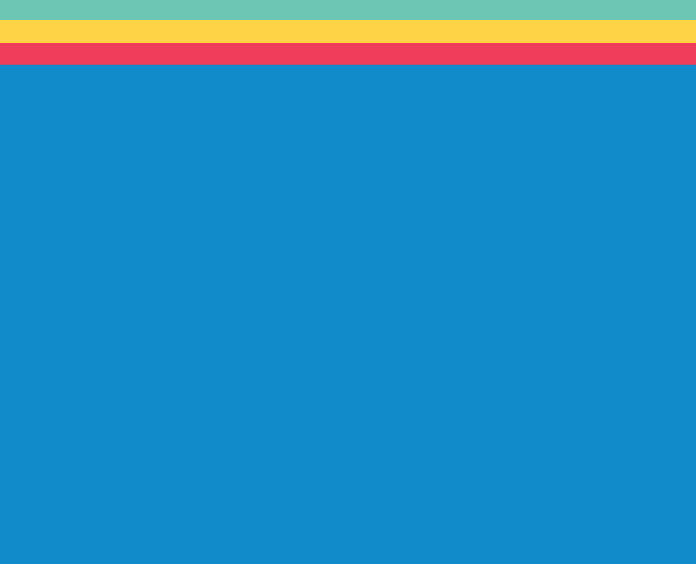 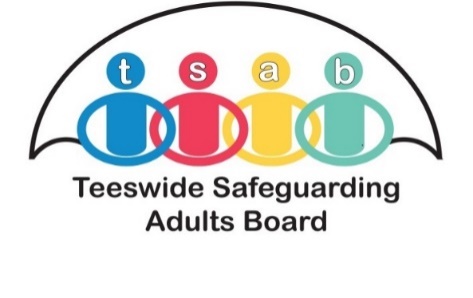 Thanks for your time.
Chris Hogben.
Invigor Consulting Ltd.
Info@invigor-consulting.com
www.Invigor-consulting.com
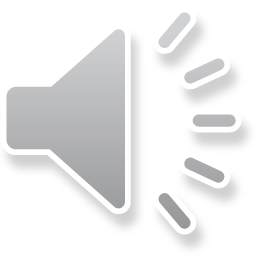 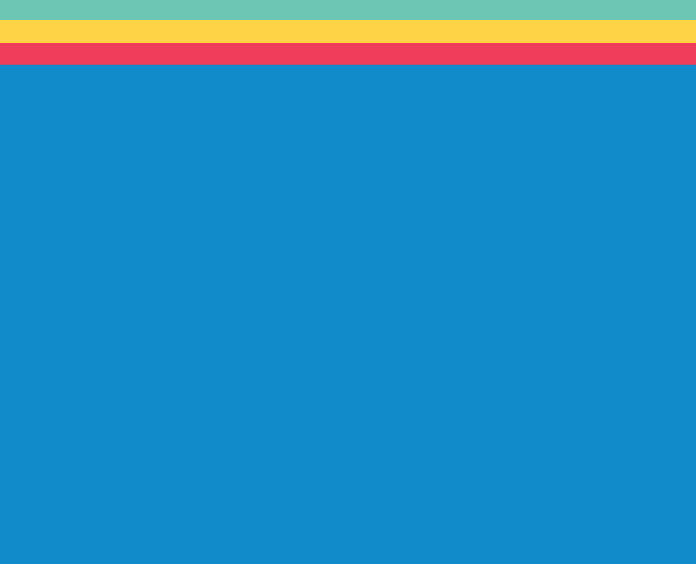 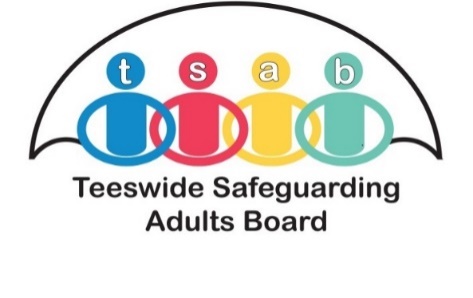